Before Bell
Get out your vocabulary books and assignment trackers!

Today’s date is 10/27 write down Vocabulary Book Check (I will come around and check this for you!)
Vocabulary Unit 4
Quiz on 10/30
Affable
Courteous and pleasant, sociable, easy to speak to . (Friendly, Nice to be around!)
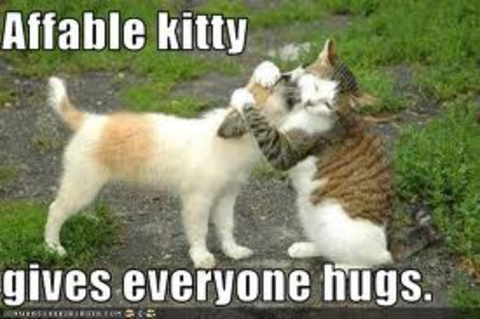 Aggrandize
To increase in greatness, power, or wealth; to build up or intensify; to make appear greater





Many would say Kanye helped to aggrandize Kim Kardashian.
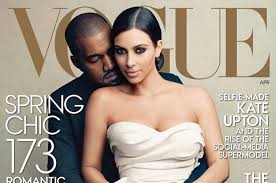 Amorphous
Shapeless, no definite form, with out organization or cohesion
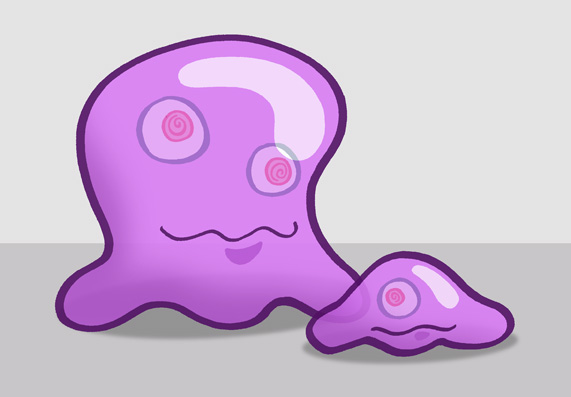 Archetype
An original model on which something was patterned or replicated






Elsa fits the archetype of rags to riches in Frozen
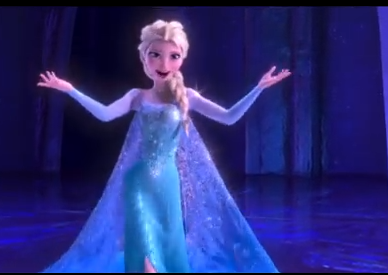 Aura
An atmosphere, or distinct personal quality (Vibes)







Jennifer has a typically calm aura about her today.
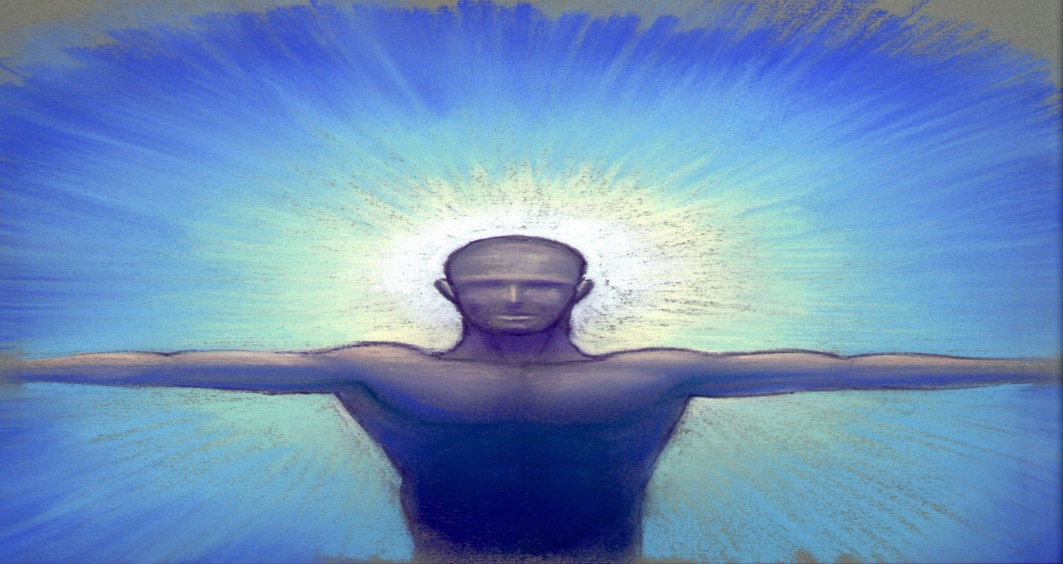 Contraband
Illegal traffic, smuggled goods







If you buy Black-market items most of it is contraband being brought into the US.
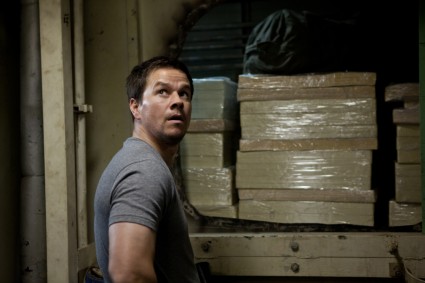 Erudite
Scholarly, learned, bookish, Pedantic (SMART)
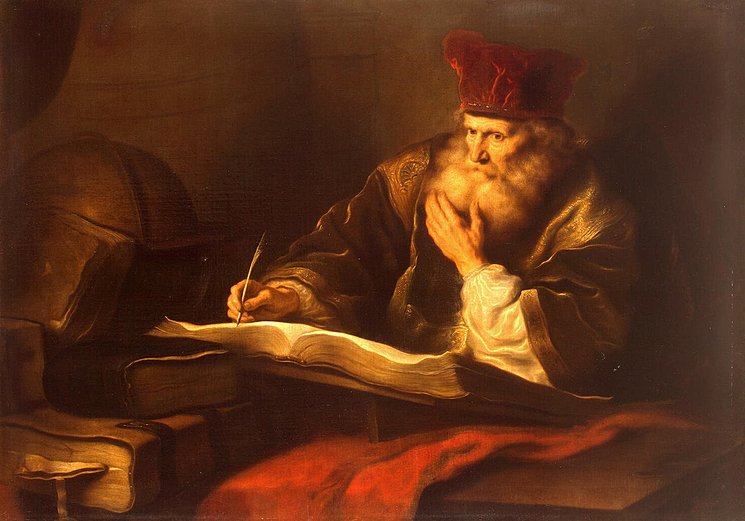 Gossamer
Thin , light delicate, insubstantial






Ghosts often are described as wearing gossamer clothing that makes them even more scary.
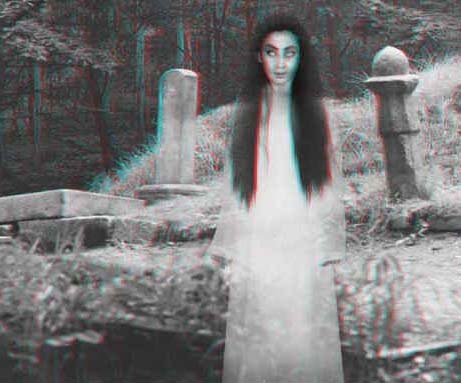 Inscrutable
Incapable of being understood; not able to see through physically. 











Sadie’s smile is inscrutable as to if she is sincere or not.
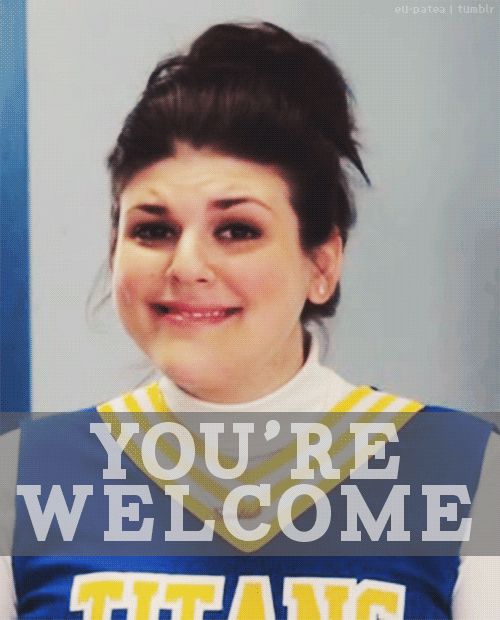 Insular
Relating to characteristic of, or situation on an island, narrow or isolated outlook 







Because he always grew up in the south he has very insular view of what it is like to live in California.
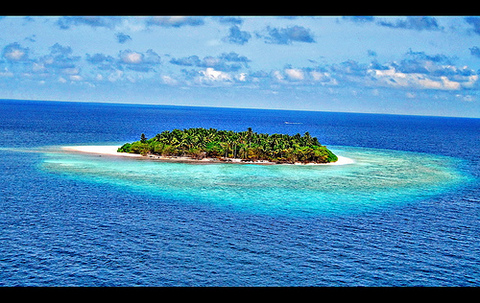 Irrevocable
Incapable of being changed or called back.





Once a judge has sentenced you for a crime it seems like an irrevocable punishment.
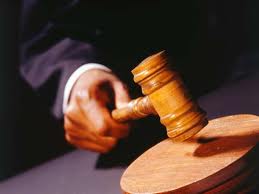 Propensity
A natural inclination or predilection toward. (your natural instinct) 





Mrs. Nickell has a strong propensity towards drinking Diet Coke instead of water!
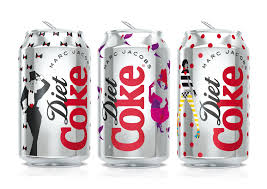 Querulous
Peevish, complaining, fretful  (angry, irritated)
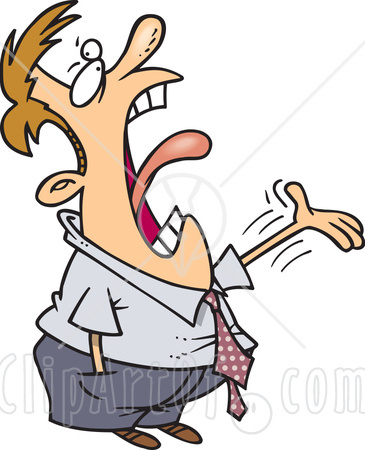 Remonstrate
To argue with someone against something, protest
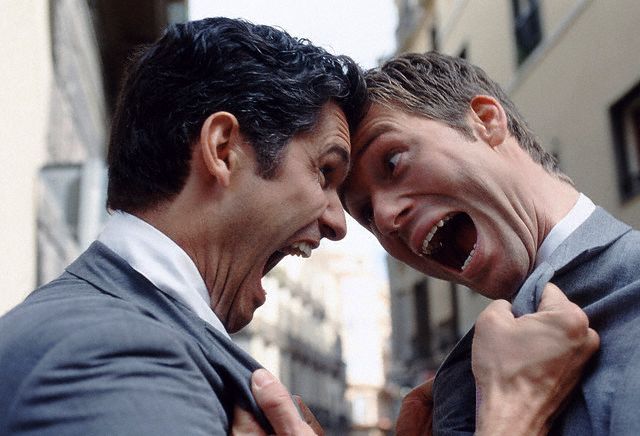 Repudiate
To disown, reject or deny the validity of
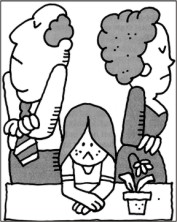 Resilient
Able to return to an original shape or form/recover quickly
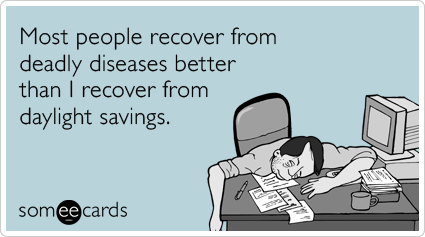 Reverberate
To re-echo, reflect or be reflected, repeatedly 
When listening to dub step when the beat drops it reverberates.
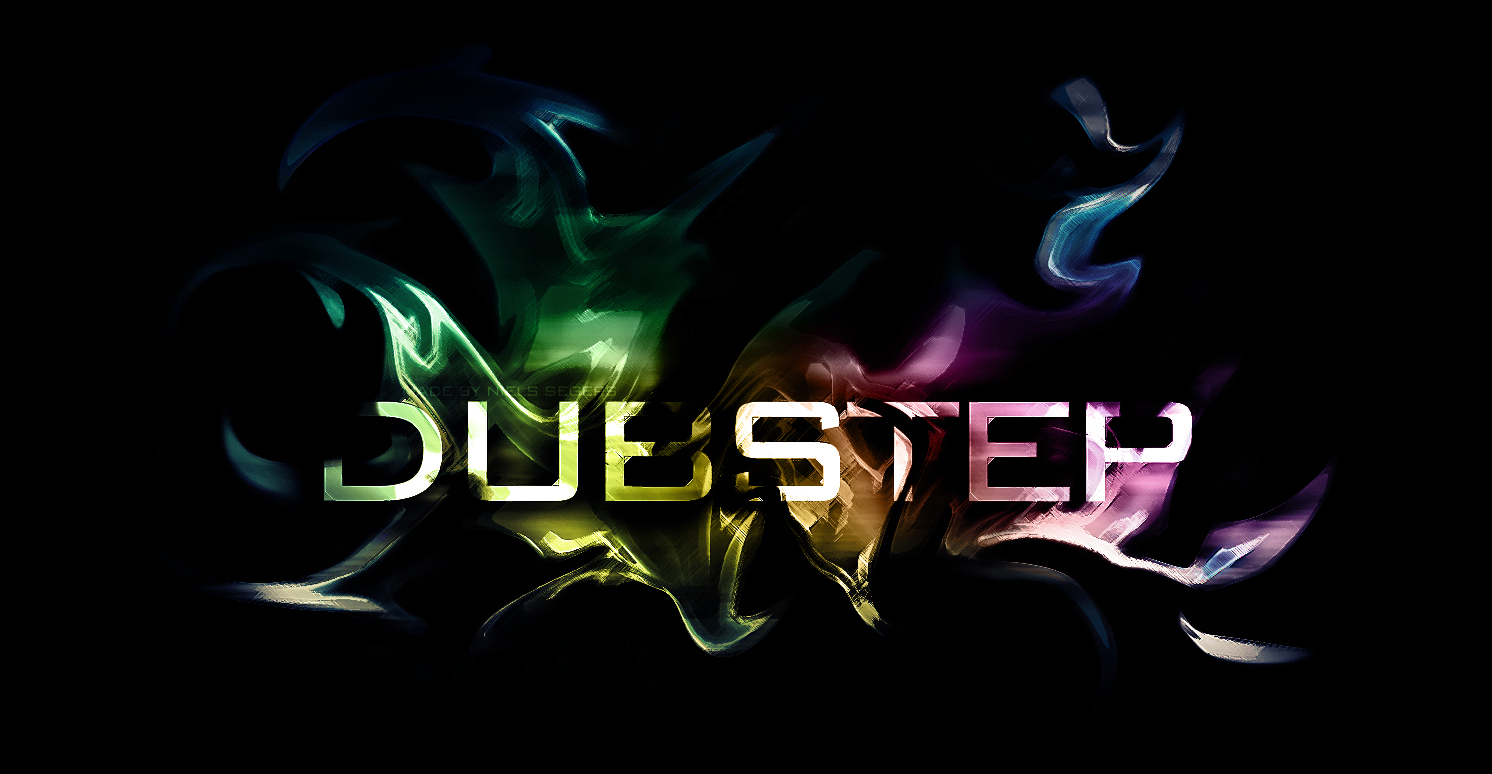 Scurrilous
Coarsely abusive, vulgar or low, foul mouthed







Mrs. Nickell believes that Jameis Winston is a very scurrilous person.
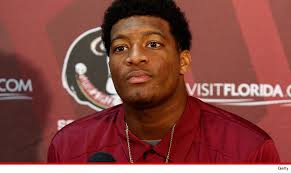 Sedulous
Persistent, showing industry and determination







The Walking Dead Characters are very sedulous in their pursuit to stay alive in a zombie apocolypse.
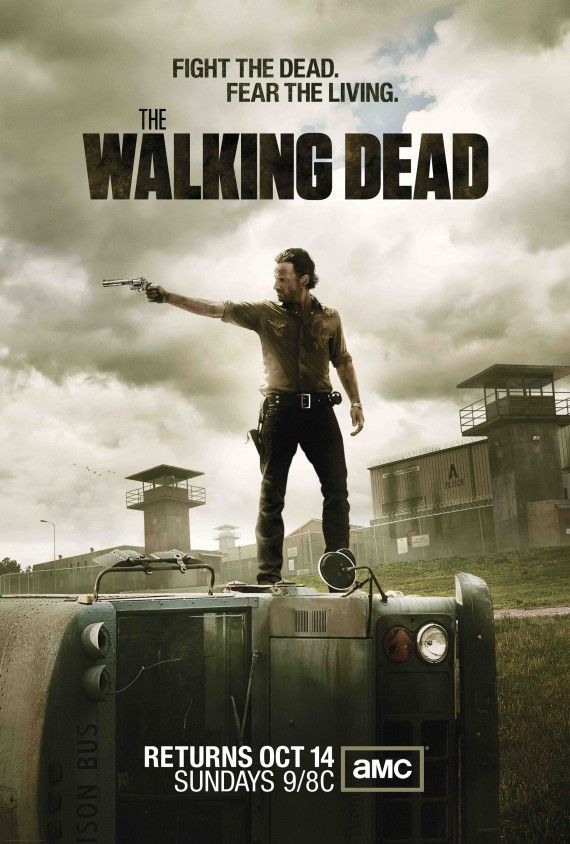 Sleazy
Thin or flimsy in texture; cheap; shoddy or inferior in quaintly or character.
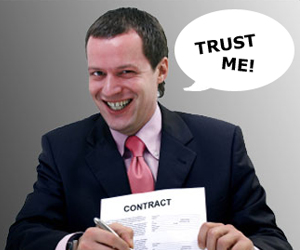